Minnetonka School Board
Fall 2017Update
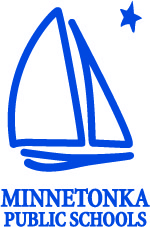 Introductions
7 Member Board 
Chair:  Pam Langseth*		12th Year
Vice Chair:  Lisa Wagner		10th Year
Treasurer:  John Holcomb		5th Year
Clerk:  Heidi Garcia*			4th Year
Director:  Mark Ambrosen		2nd Year
Director:  Katie Becker		2nd Year
Director:  Lisa Sumner			6th Year
*retiring, December 2017
New Members – January 1
Mike LeSage
Chris Vitale
Minnetonka Formula for Success10 Factors
Outstanding Teachers
Strong Programs
Inviting Atmosphere
Community Support
Academic Achievement (test results)
Activities
Leadership
Finance
Enrollment (planning and numbers)
Facilities
School Board Responsibilities
Minnesota State Statute 123B.09 Subd 8:
“The board must superintend and manage the schools of the district; adopt rules for their organization, government, and instruction; keep registers; and prescribe textbooks and courses of study.”
Manage the Superintendent
Develop Policy
Prescribe Curriculum 
Advocate for Funding
Recent School District Highlights
Academic Programs
Language Immersion – Fall 2007
Navigators – Fall 2008
Vantage – Fall 2008
Tonka Codes – Fall 2009
Tonka Online – Fall 2009
Facility Enhancements
Design for Learning
Gyms:  Groveland, Scenic Heights and Clear Springs
General Maintenance 2017
Financial Strength
AAA Bond Rating, No cuts since 2005
2015 Operating and Technology Bond Referendum
Elementary Results – NWEA (fall 2017)
MHS Student Achievement  (2017 Results)
Graduation Rate:  99%

ACT Scores


9 Perfect ACT Scores

SAT Scores
MHS Student Achievement
PISA/OCED Scores  (2016 results)
International Comparison
15 Year Old Representative Sample
Where are we headed?
Board develops annual District goals
Student achievement data
Parent/community survey data and input
Recommendations from Administration
Emerging needs 
Financial forecasts
Strategic planning
Industry Trends
2017-2018 Goals
Goal 1: Student Well-Being
The well-being of students is a priority for families and the District. In 2017-18, the District will create and implement a plan that supports parents’ desires to have their students be socially and emotionally strong and provides the appropriate level of support to students for their academic, social and emotional well-being. This plan will be presented to the Board by April 15, 2018 and will include:
A comprehensive resource map for families of internal and external resources
Services and strategies that the District has or should implement
A gap analysis of unmet needs
Opportunities to meet unmet needs
2017-2018 Goals
Goal 2: Workforce of Tomorrow
Over the course of five years, the District will complete and implement a plan that assures an ongoing supply of outstanding teachers, administrators and support staff to serve students throughout their years in the District. Year one of this five-year goal will focus on identification of the resources required. The articulation of these resources will be presented to the Board by June 1, 2018 and detail aspects such as:
Pipeline development (quality and quantity)
Opportunities to develop talent: explore possible sources such as Minnetonka students (VANTAGE strand), training and events, internships, university partnerships, etc.
Utilization of international sources
Model for use of reserves to meet needs
2017-2018 Goals
Goal 3: Deep Implementation of Strategic Programs
Ensure deep systemic implementation of recently launched strategic programs to insure that Minnetonka commitments to student achievement and experience, as well as instructional framework and content, are successfully accomplished.
The following programs will be holistically reviewed utilizing the adopted School Board Innovation Criteria no later than May 1, 2018. Specific interest areas include:
Personalized pathways to success (E-12)
Tonka Online
Science Research
Immersion
Tonka Codes
2017-2018 Goals
Goal 4: Expand Experiential & Inquiry-Based Learning
The District will provide a broad array of experiential and inquiry-based learning opportunities for E-12 students to enable them to strengthen their learning, increase their interest and enhance their motivation for learning. The goal for 2017-18 is to identify a road map for incorporating experiential and inquiry-based learning throughout the system.
A report will be made to the Board by May 1, 2018 to identify and detail a plan/road map which will include the following:
Path to expand experiential learning opportunities, including infrastructure and resources required
Path to expand inquiry-based learning opportunities, including infrastructure and resources required
Use of targeted innovation via Spigit—focused innovation challenge with staff engagement
Scope and sequence K-12 for experiential-based learning and E-5 for inquiry-based learning
Follow 2017 – 2018 Goal Progress
Progress Monitored at Monthly Meetings 
1st Thursday:  School Board Meeting
3rd Thursday:  Study Session
Agendas available online
Streaming video available online
Board Notes available via email
	
Used in mid year and annual evaluations of the Superintendent
Communicate with the School Board
Minnetonka Website:  www.minnetonkaschools.org
Email:
schoolboard@minnetonkaschools.org
Phone
One on One Meetings
School Board Meeting Community Comments